Первоочередные меры по переходу школ в проект «Школы Минпросвещения России»
Основное направление августовских конференций школьного и муниципального уровней
Основополагающие принципы ПРОЕКТА:

- обеспечение доступности качественного образования и равных возможностей для всех обучающихся;
- сохранение здоровья и обеспечение безопасности обучающихся;
- непрерывное совершенствование качества образования;
- развитие обучающихся (интеллект, талант, личность)
социализация и выбор жизненного пути обучающихся (мировоззрение, традиции, профессия).
Первоочередные меры
Самодиагностика образовательных организаций:
- Письмо – поручение Министерства образования Приморского края;
Проведение самодиагностики ОО по материалам Министерства Просвещения до 1 июля 2022 года;
  Предоставление информации муниципалитетом о количестве ОО, соответствующих каждому уровню по всем направлениям развития (даже один пункт несоответствия не дает возможность отнести школу к соответствующему уровню);
В целях обеспечения достоверности информации
Использование данных проведенных ГАУ ДПО ПК ИРО  мониторингов




Усиление контроля за предоставляемой информацией
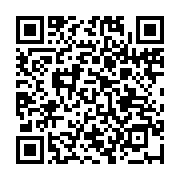 Недостоверная информация
Количество педагогов – небрежность в подсчетах;
Некорректность данных – 1 участник муниципального этапа конкурса (2 года подряд);
Отсутствие понимания сущности данных -(повышение квалификации прошло 120% педагогов, есть понятие уникальности каждого педагогического работника);
Непроверенные данные -  повысили квалификацию 0% работников ДОД;
Ориентир на показатели ведущих национальных, региональных и муниципальных проектов:
Мотивирующий мониторинг;
Оценка механизмов управления качеством образования;
Показатели эффективности ЦНППМ
Показатели эффективности функционирования 
РСНМС
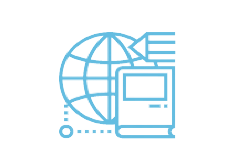